My dear teachers who will use the content  in their own classroom may explain all the words if needed.
My dear teachers are requested to follow the notes
 given below the slides. Please give your like, comments and ratings to see my content.
GOOD  MORNING  EVERY  BODY
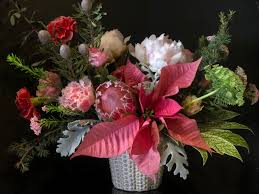 TEACHER IDENTITY
Kazi Rowshan Ara Begum
Assistant HeadTeacher
(English)
Baralia high School
Datta Para,Lakshmipur
E-mail: rowshankazi@gmail.com
Phone:01823385723
UNIT:17
Lesson:17
E,F,T :Nine
 (Grammar)
Topic  :Tree plantation
Time :45  
Date :10/03/2020
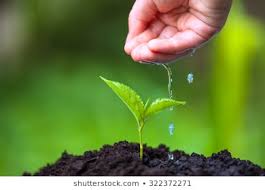 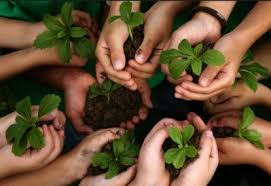 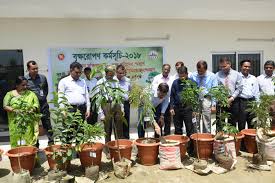 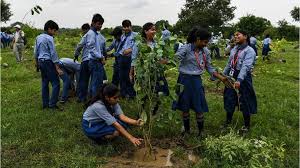 LESSON DICLARATION
So  Today’s  Our  Lesson  is     ‘’TREE  PLANTATION. ‘’
LEARNING  OUTCOMES
By  the  end  of  lesson students  will  be  able to  learn …

1. Students  say  the  usefulness of trees
2. Students  tell  the  bad   effect   of  cutting  trees
3. Students ask  and  answer  the  questions
4.  Students make a  dialogue    on  tree  plantation
Trees  give  us  shadow, Fruits, and Oxygen .
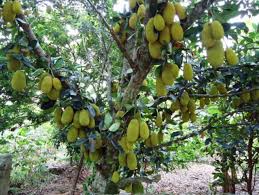 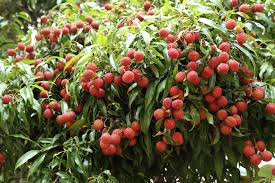 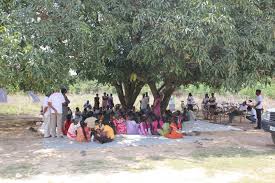 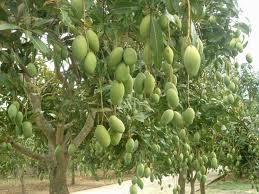 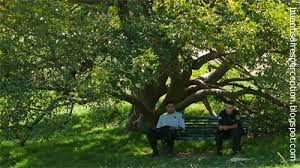 Cutting  trees   and   Burning  forest.
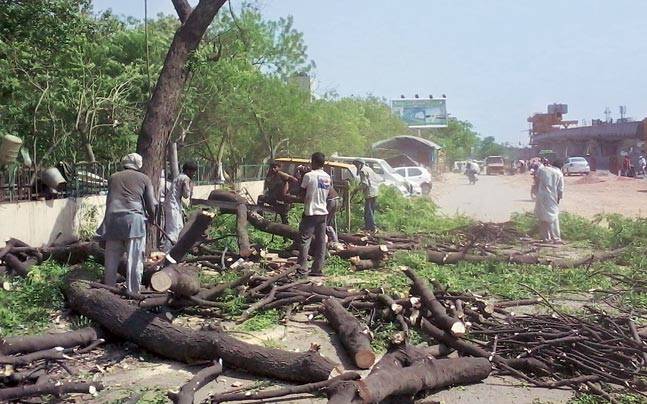 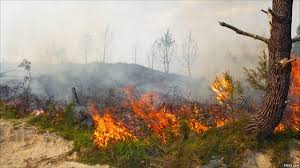 People need more  foods and shelters
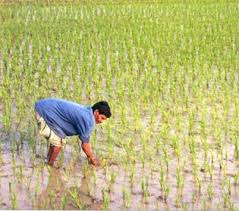 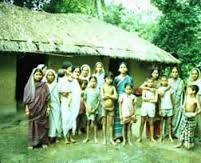 World  animals  are  in  great  danger
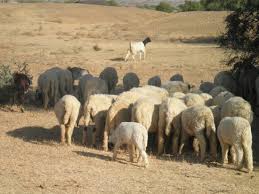 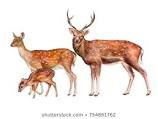 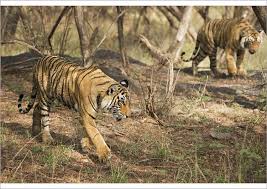 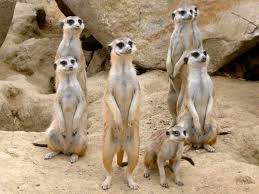 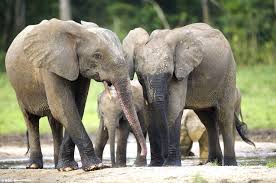 The  country  will  turn into desert  and  destoryed.
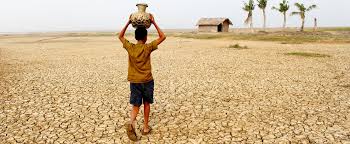 June- July  is  the  best  time  for  tree  plantation   in  our country.
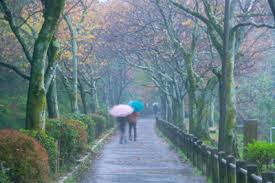 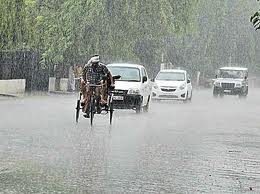 Let’s  plant  trees
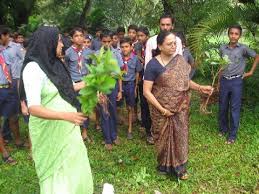 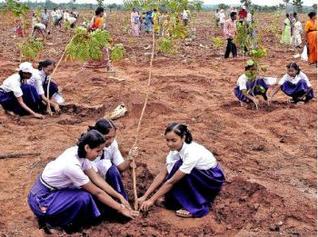 Our slogan  should be  plant  trees  and  save  the  environment also country.
Group work’s
Group
B
Group
A
Students   will  make dialogue  on  tree  plantation   with  his  partner.
Evaluation
a) What  is  tree  plantation ?
b)  What  do trees  give  us ?
c)  What is the  bad effect of  cutting trees ?
HOME  WORK’S
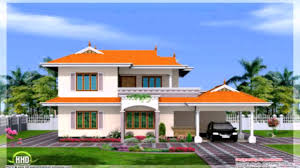 Write    a       paragraph  about    ‘’ Tree plantation’’   (Five   Sentences)
THANK’S
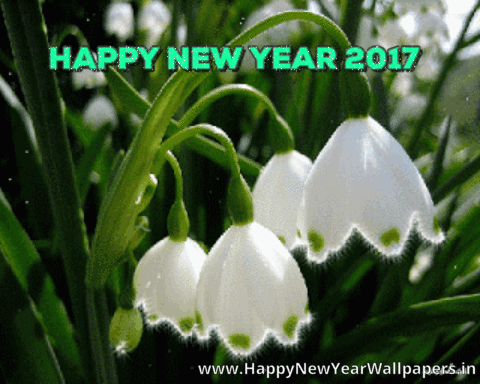